K-5 Morning Meeting
Monday, January 25
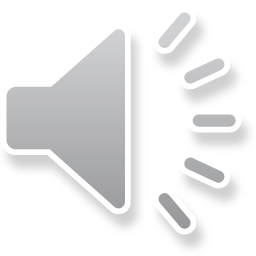 Taking Care of Business
How are you going to ‘Take Care’ of Your  Business?
Physical Health
Emotional Health
Family Responsibilities
School Responsibilities
Friendship Relationships
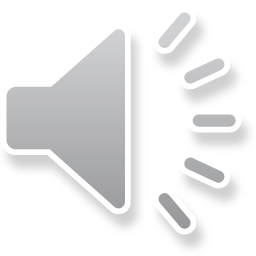 What Are Your Family Responsibilities?
Do you have responsibilities within your family?
Chores?
Homework?
Babysitting?
Taking care of the family pet?
Keeping your room neat?
Getting to bed on time?
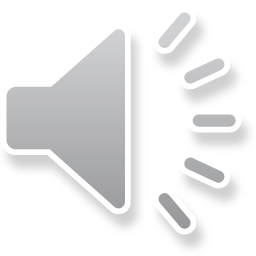 What Are Your School Responsibilities?
Listening in class
Following rules
Trying your best all the time
Getting along with others
Completing assignments and class work
Wearing your mask
Cleaning up after yourself
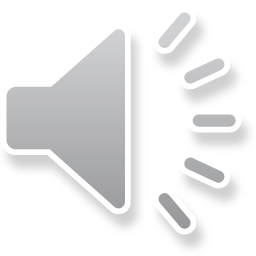 What Are Your Friendship Responsibilities?
Telling the truth all the time
Supporting them- in good times and bad times
Sharing
Helping
Protecting
Laughing
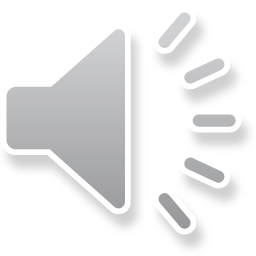 Wow! That’s a Lot of Responsibilities!
Which responsibilities are most important?
How do you keep track of all these responsibilities?
Make ‘Good Habits’!
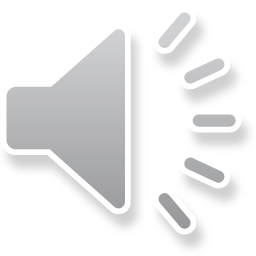 Celebrations and Jokes
What kind of place should you never take a dog?
What does the Invisible Man drink?

Layton F., Aiden M., Ariana H. Joslyn M., Melody R.
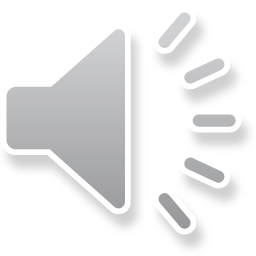